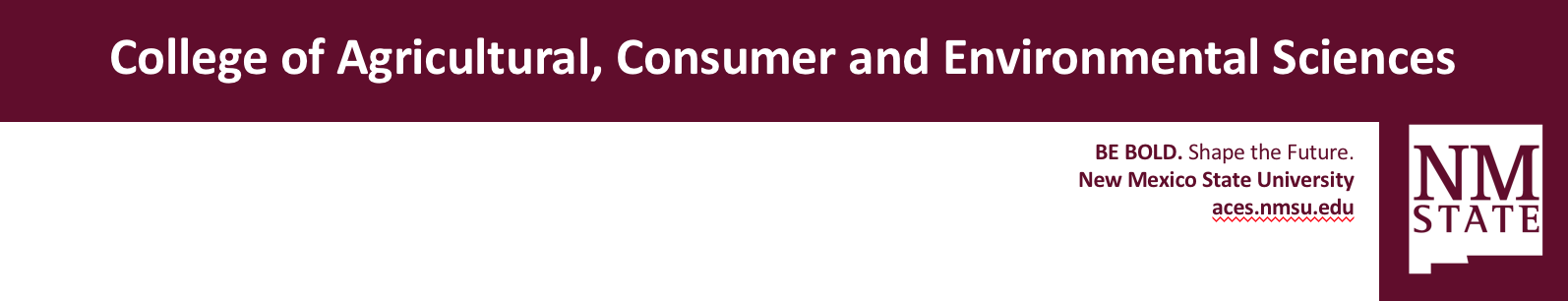 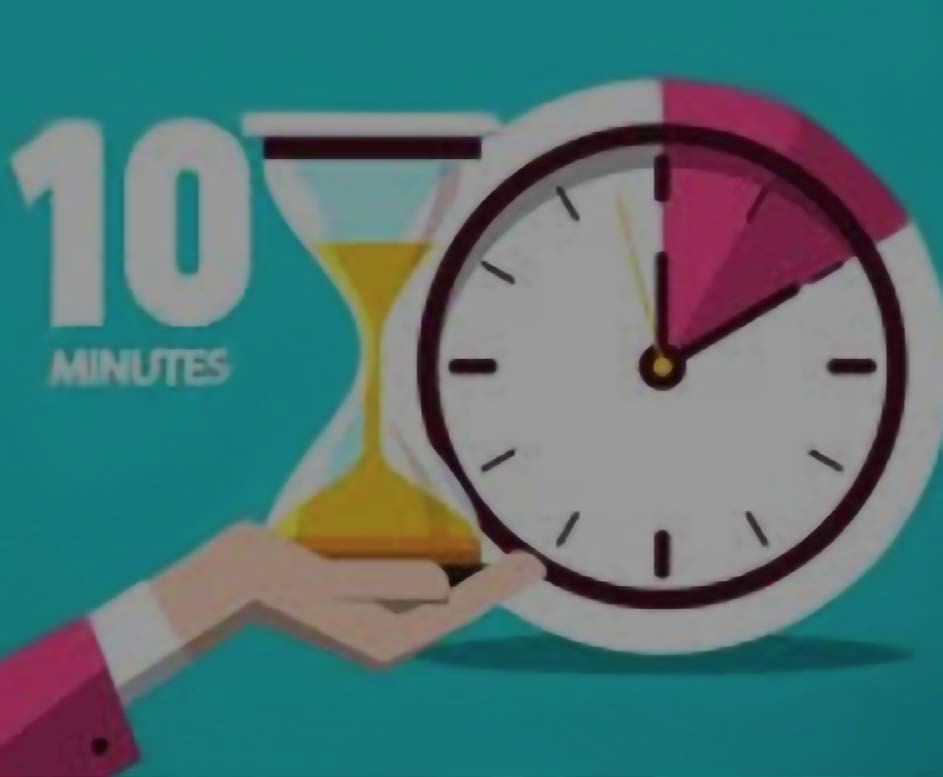 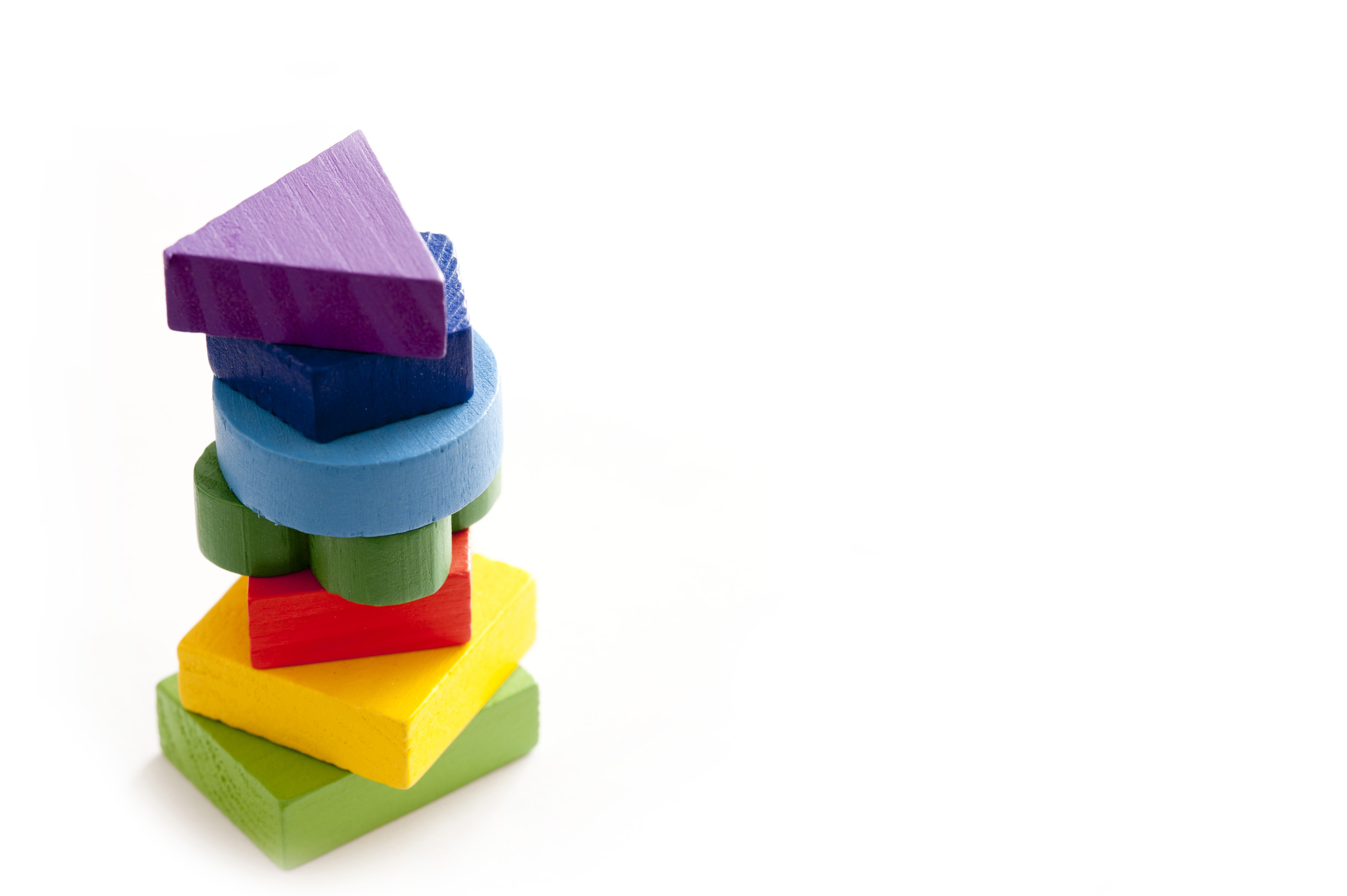 Take 10 with 4-H
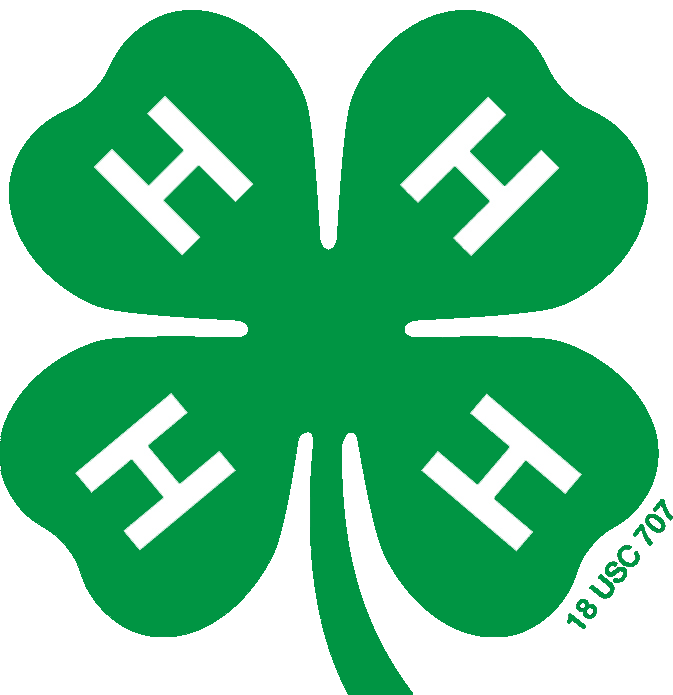 Senior Leadership Retreat (SLR)
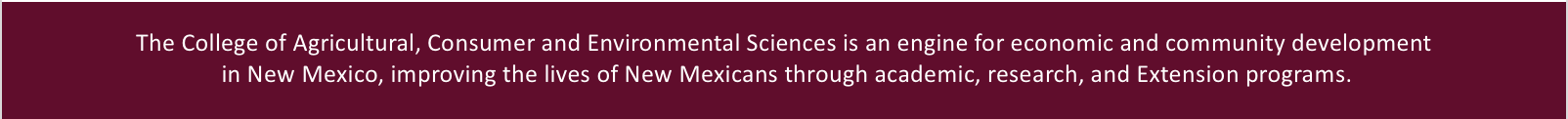 Senior Leadership Retreat (SLR)
Who:
Senior 4-H Members
3 Day (Friday-Sunday) Leadership Event
What:
January
When:
Where:
Location alternates between Albuquerque and Las Cruces
How Much:
Cost varies from year to year
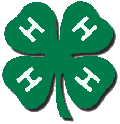 NM State 4-H Leadership Team
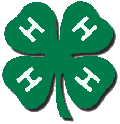 Provides leadership to statewide 4-H events including Senior Leadership Retreat (SLR)
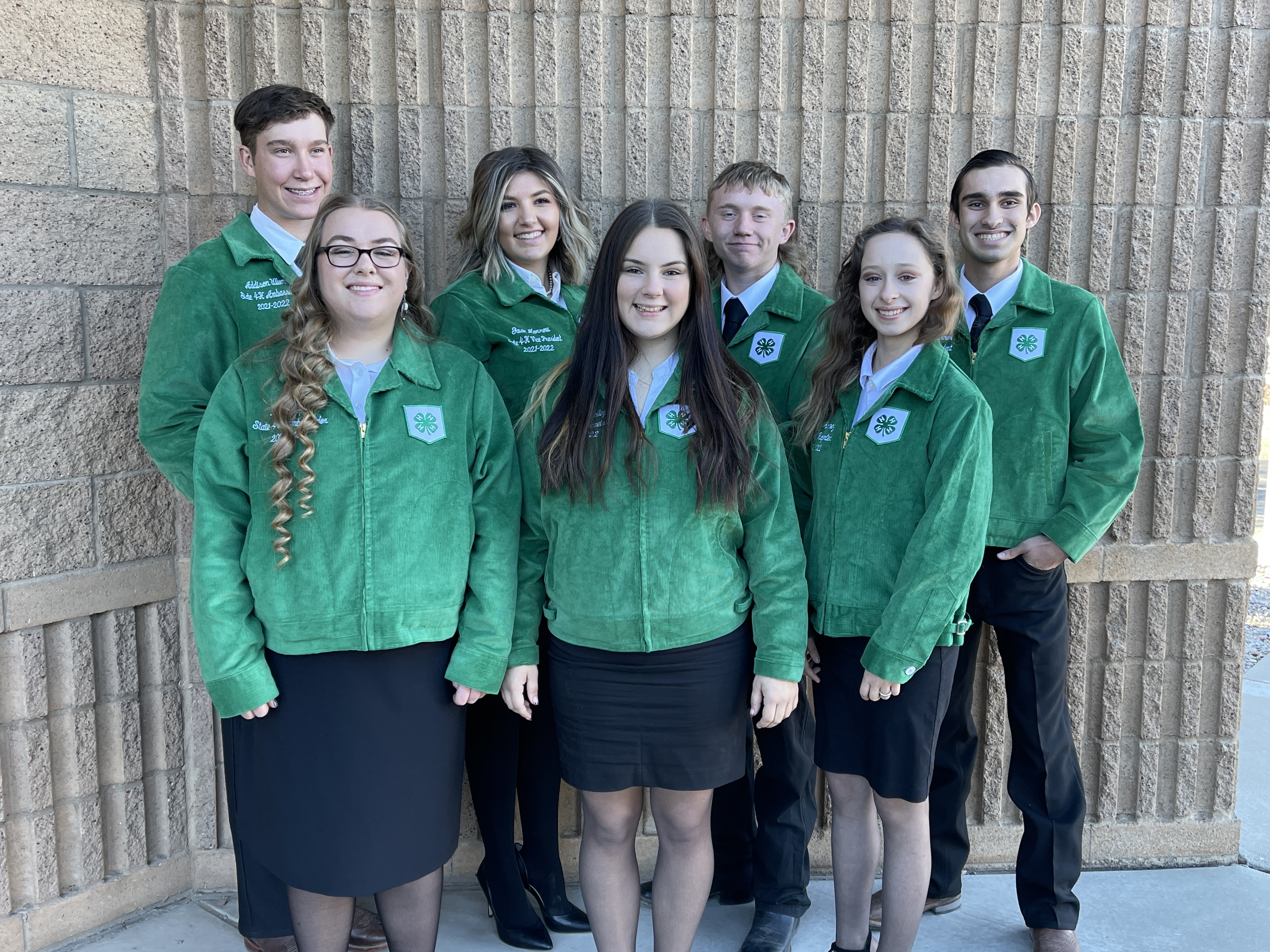 Contribute to the planning details
	Theme
	Design
	T-shirt Selection
	Session Script Development
	Individual Speeches
	Workshop Presentations
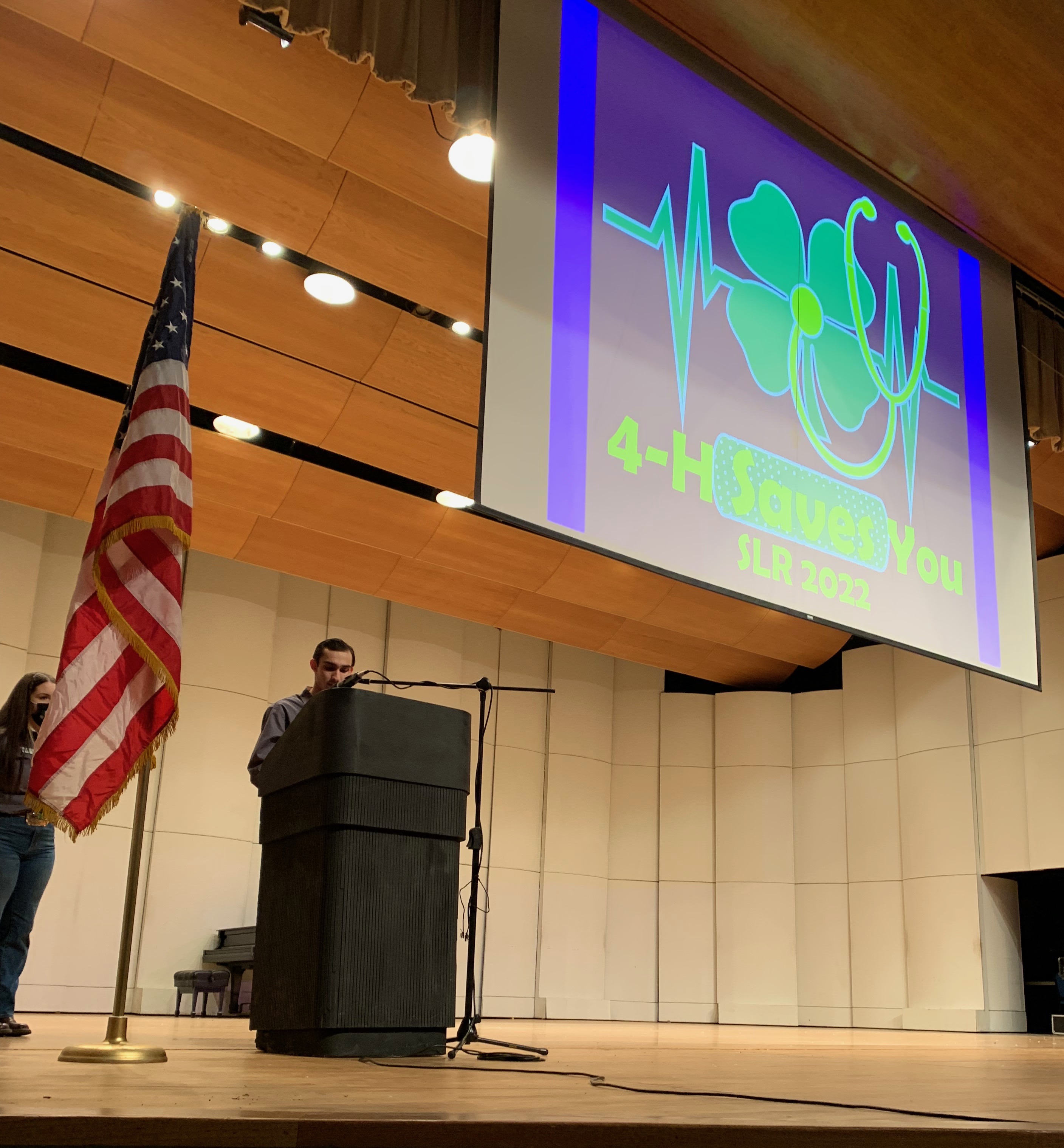 Sessions
Youth Led
Inspirational Speeches from Leadership Team Members
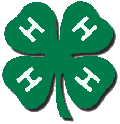 Sessions
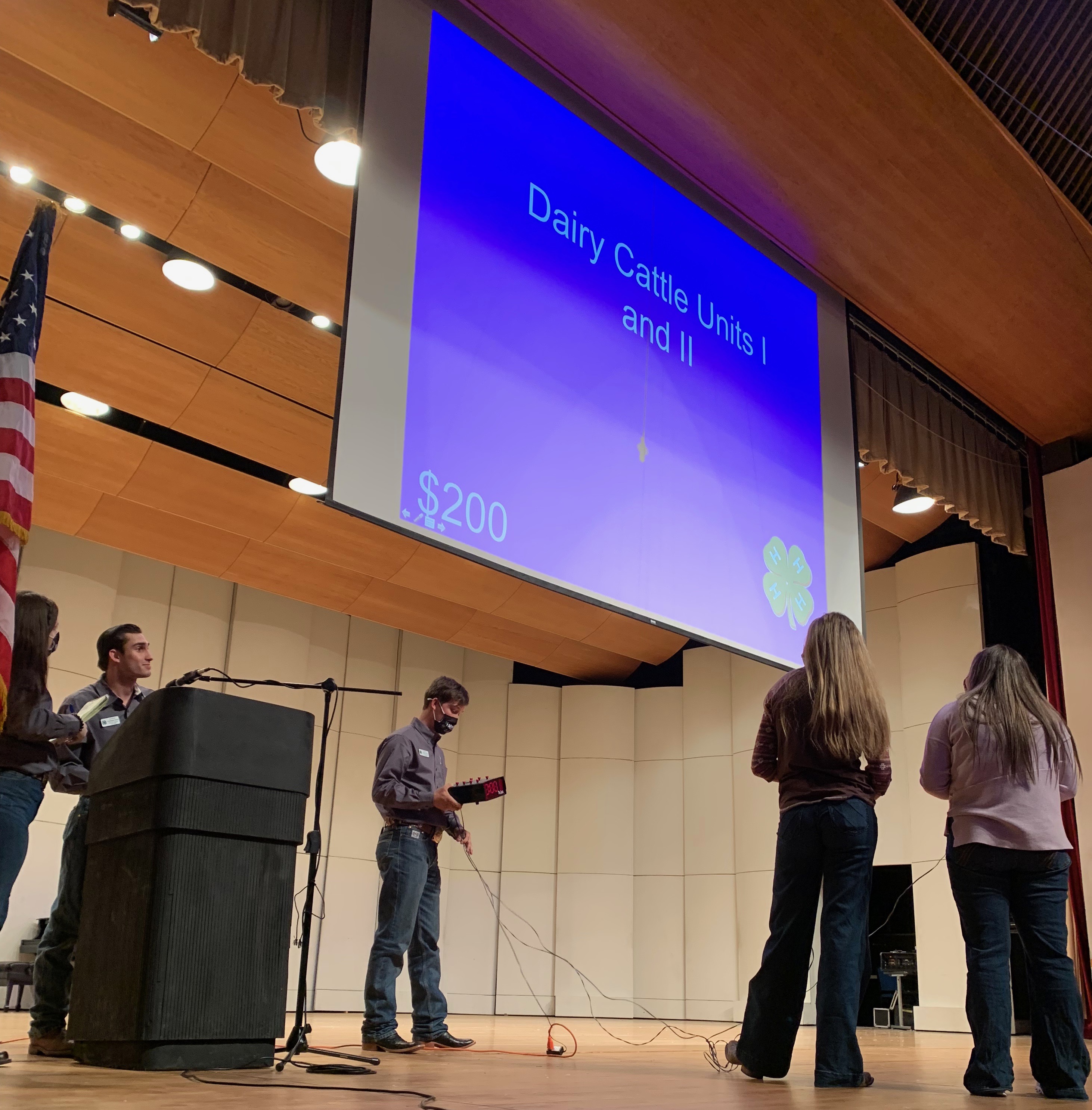 Interactive Fun Games that challenge 4-H members from across the state like Minute-to-Win-It and 4-H Jeopardy
Sessions
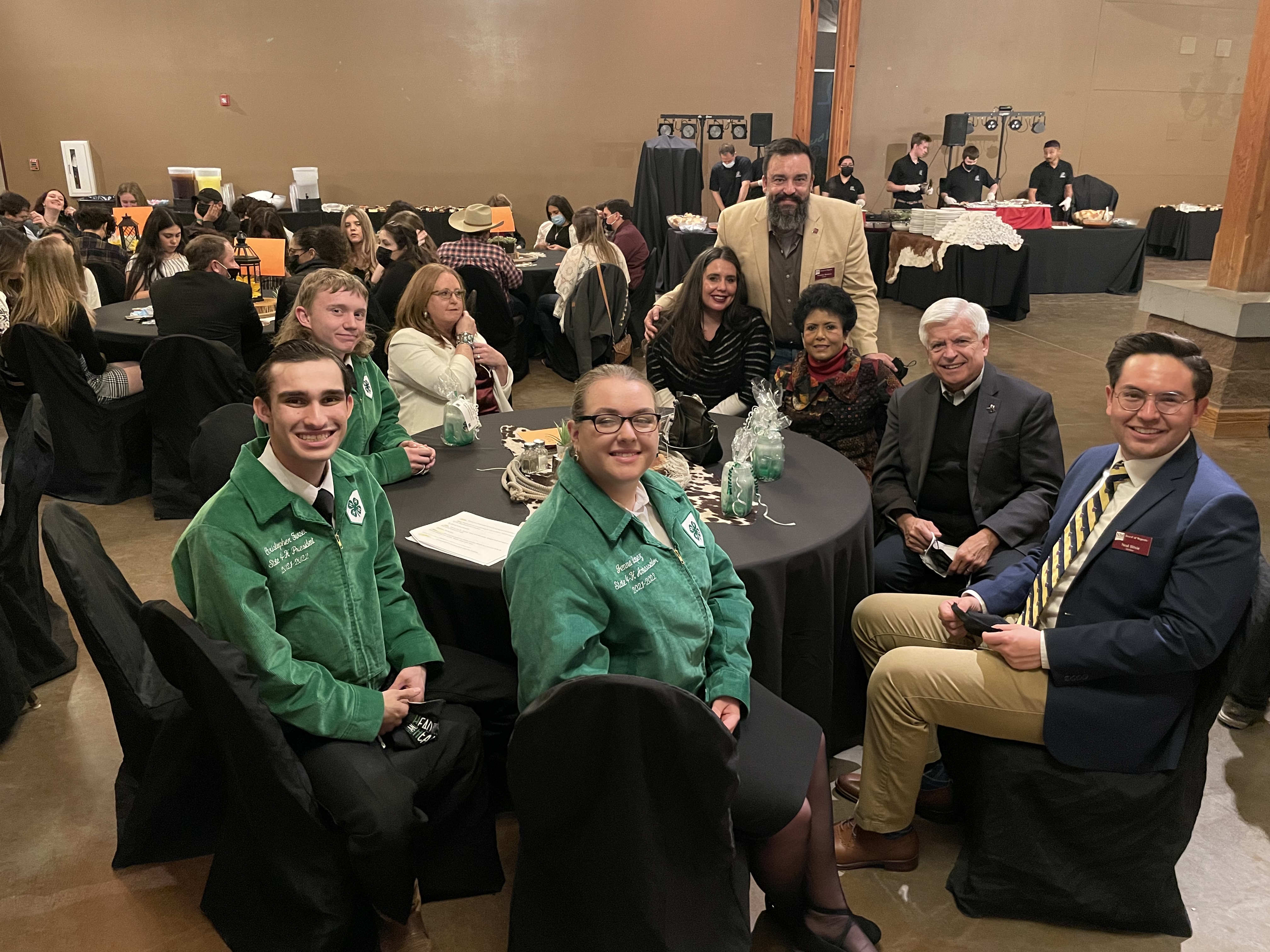 Motivational Speakers
Guest Speakers
Special Guests
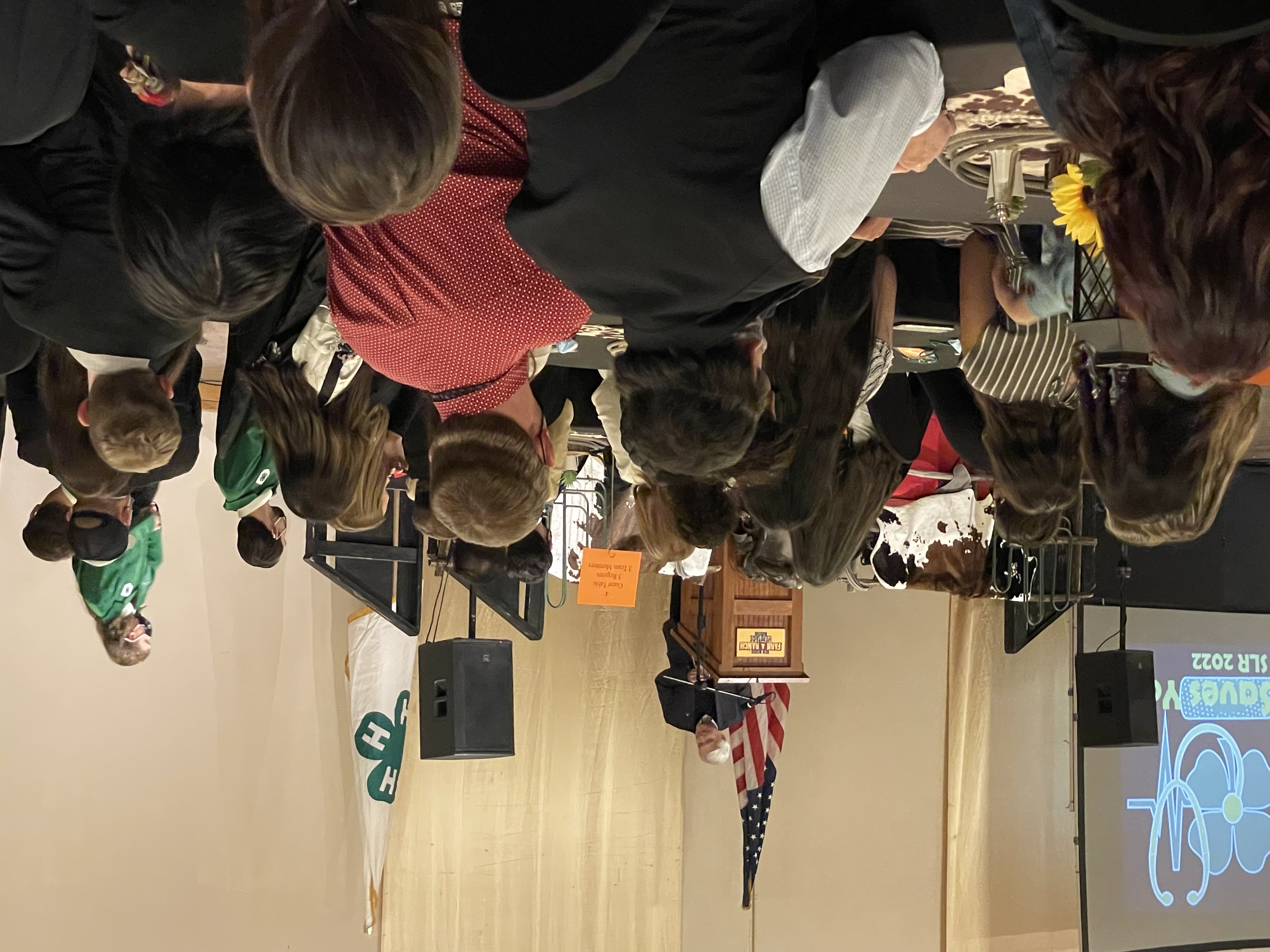 Banquet
The Saturday night session is set up in a banquet setting.  The 4-Hers are asked to dress up for this session.
State Portfolio Winners Announced
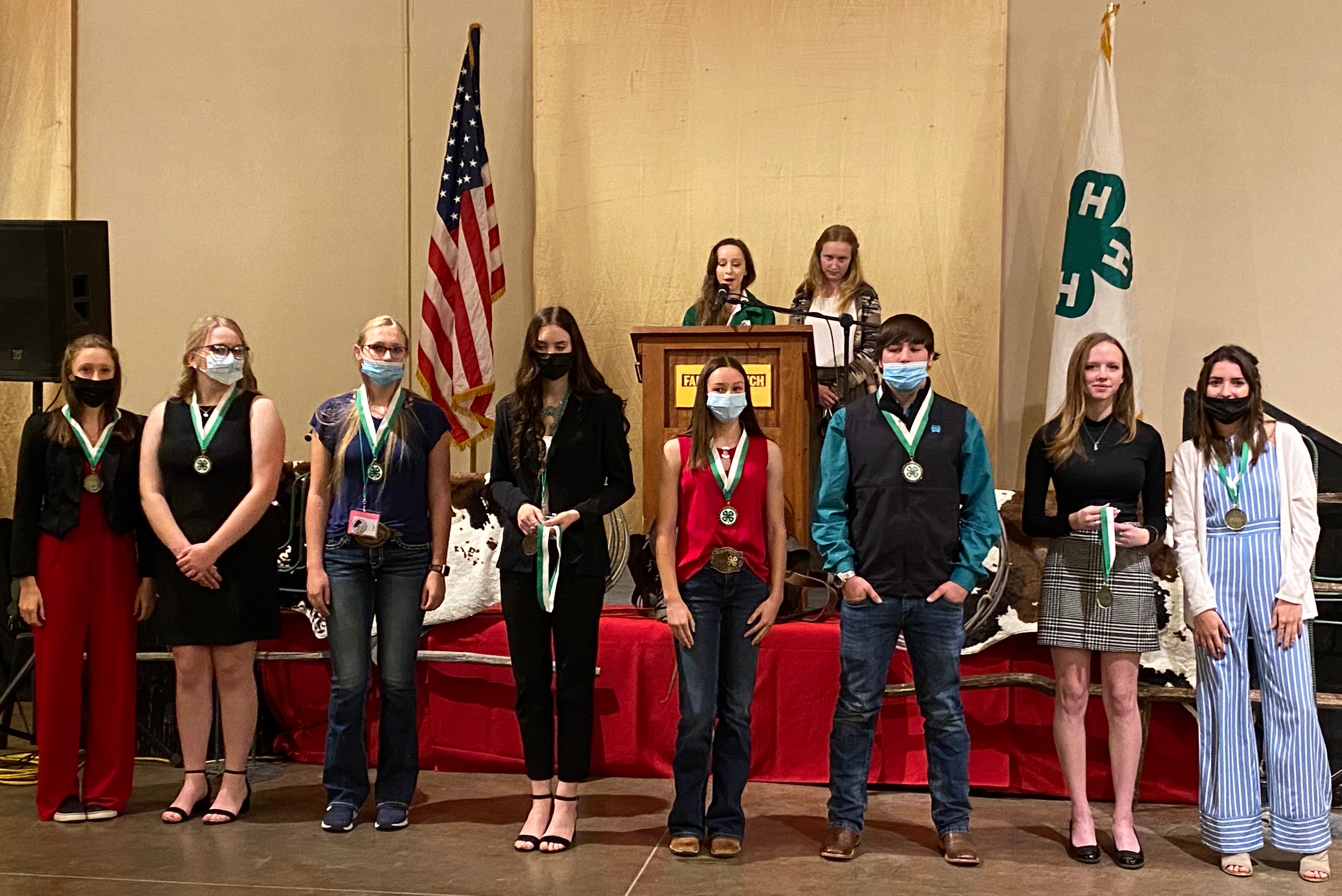 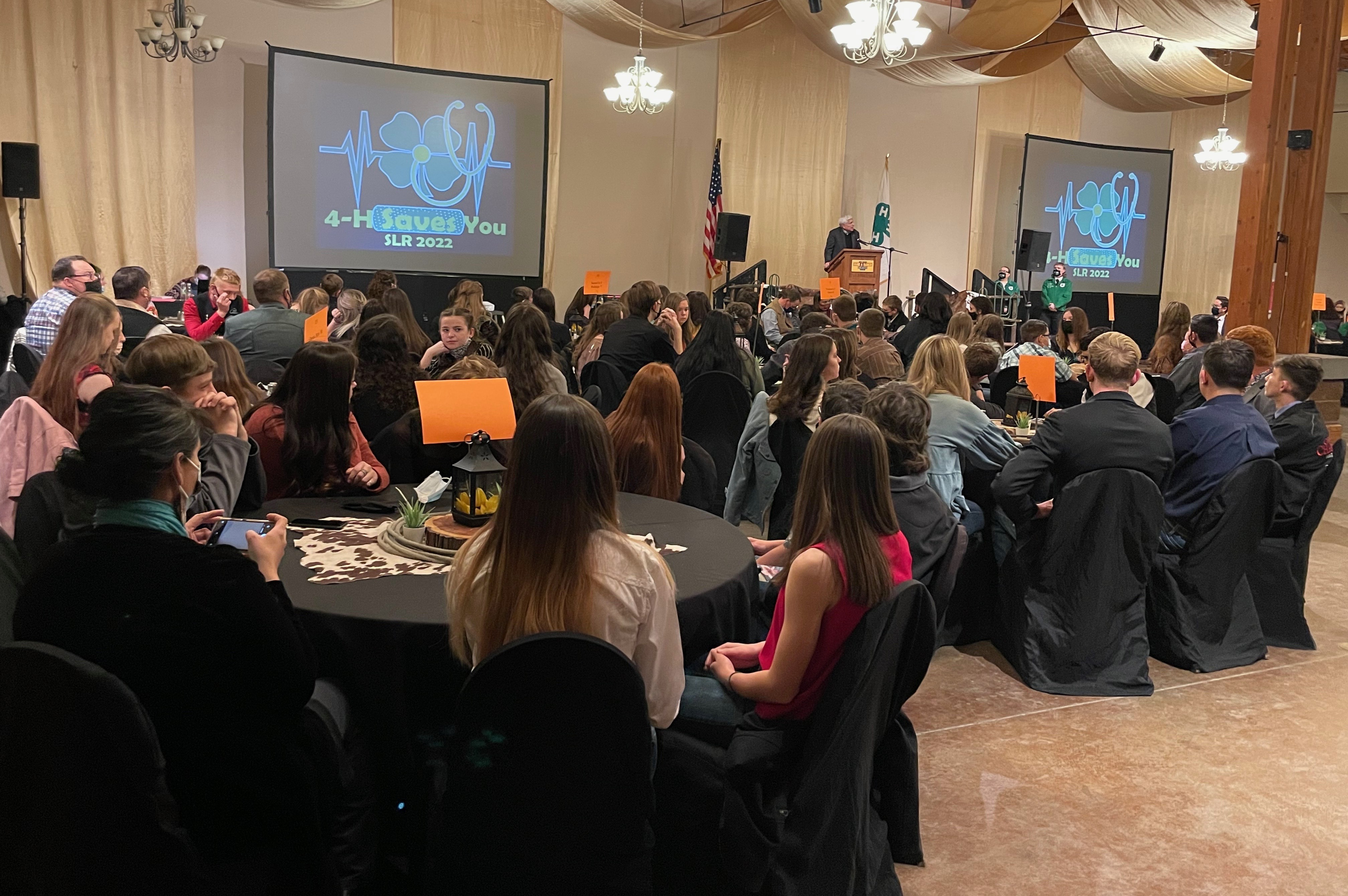 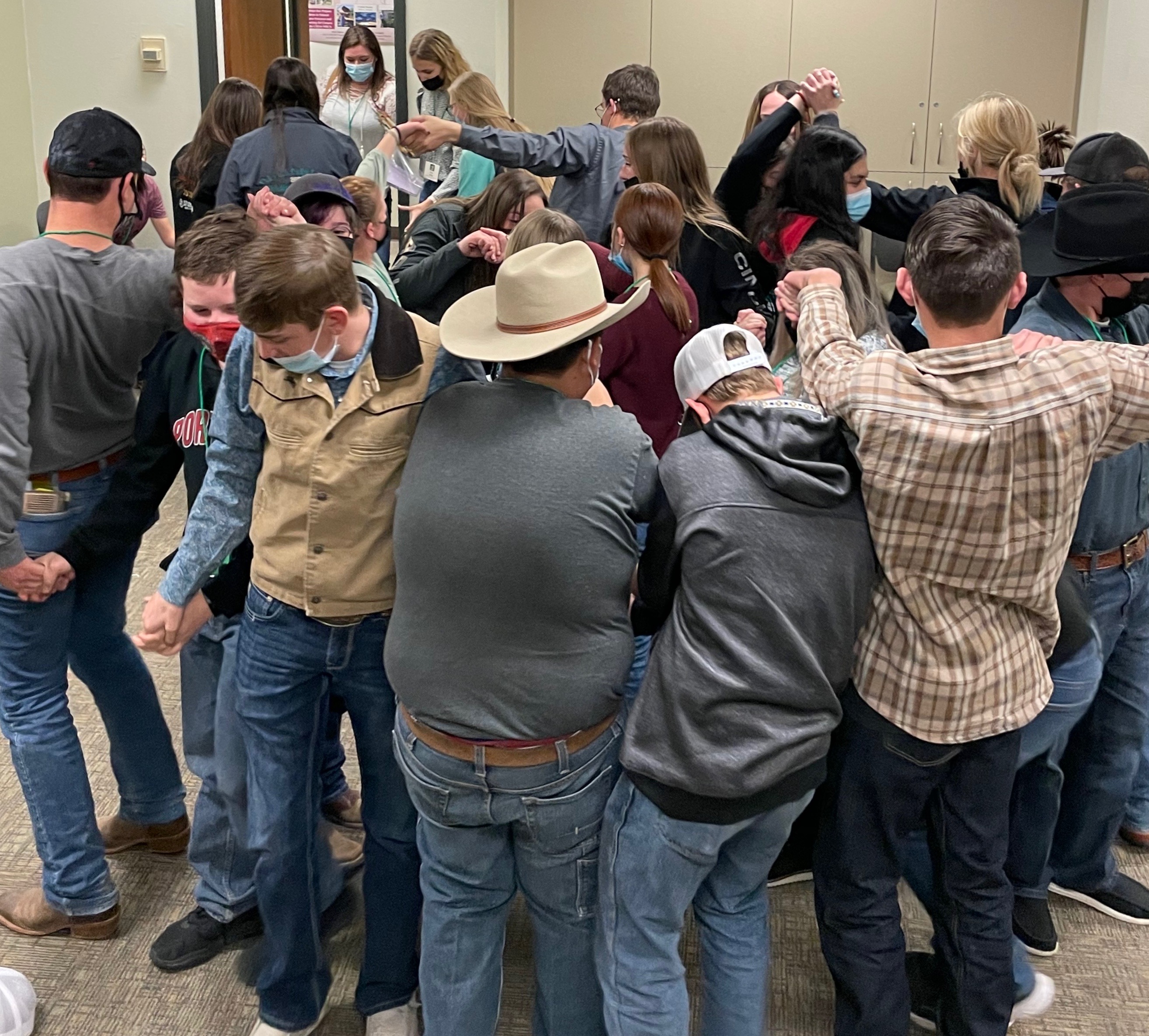 Workshop Topics
Self-Esteem
Confidence Building
Team Building
Communication Skills
Commitment
Goal Setting
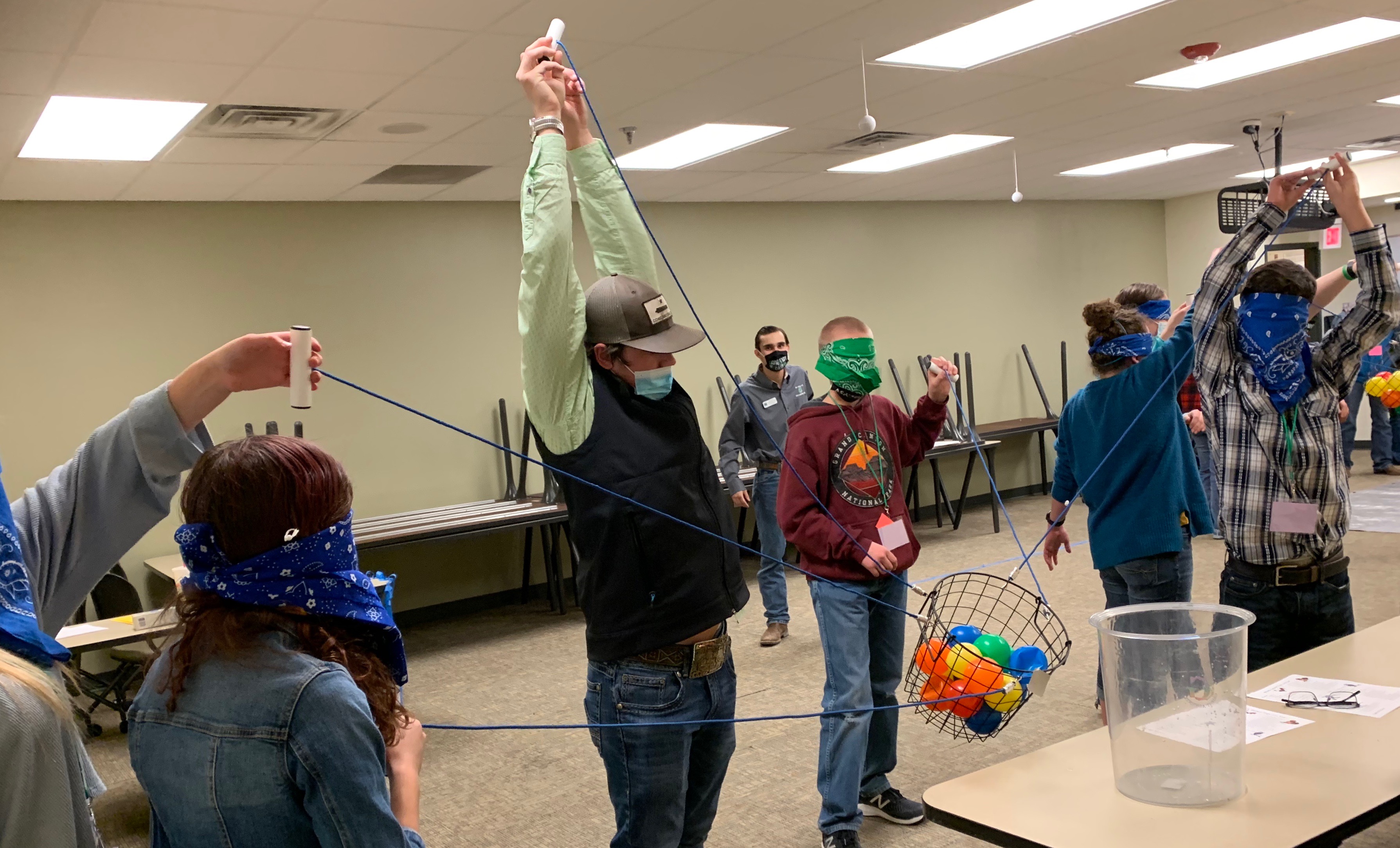 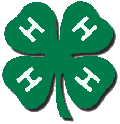 Workshops and/or Tours for Career Exploration
Senior Leadership Retreat (SLR) focuses on a mixture of career exploration opportunities depending on the location, including but not limited to career skills workshops, tours of different businesses and visits to New Mexico State University (NMSU) campus to learn about a variety of majors.
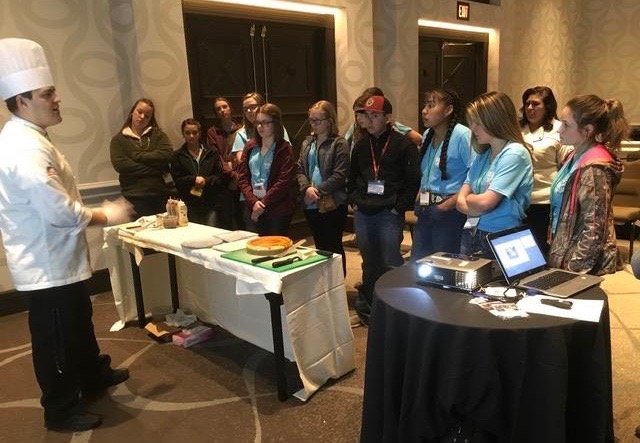 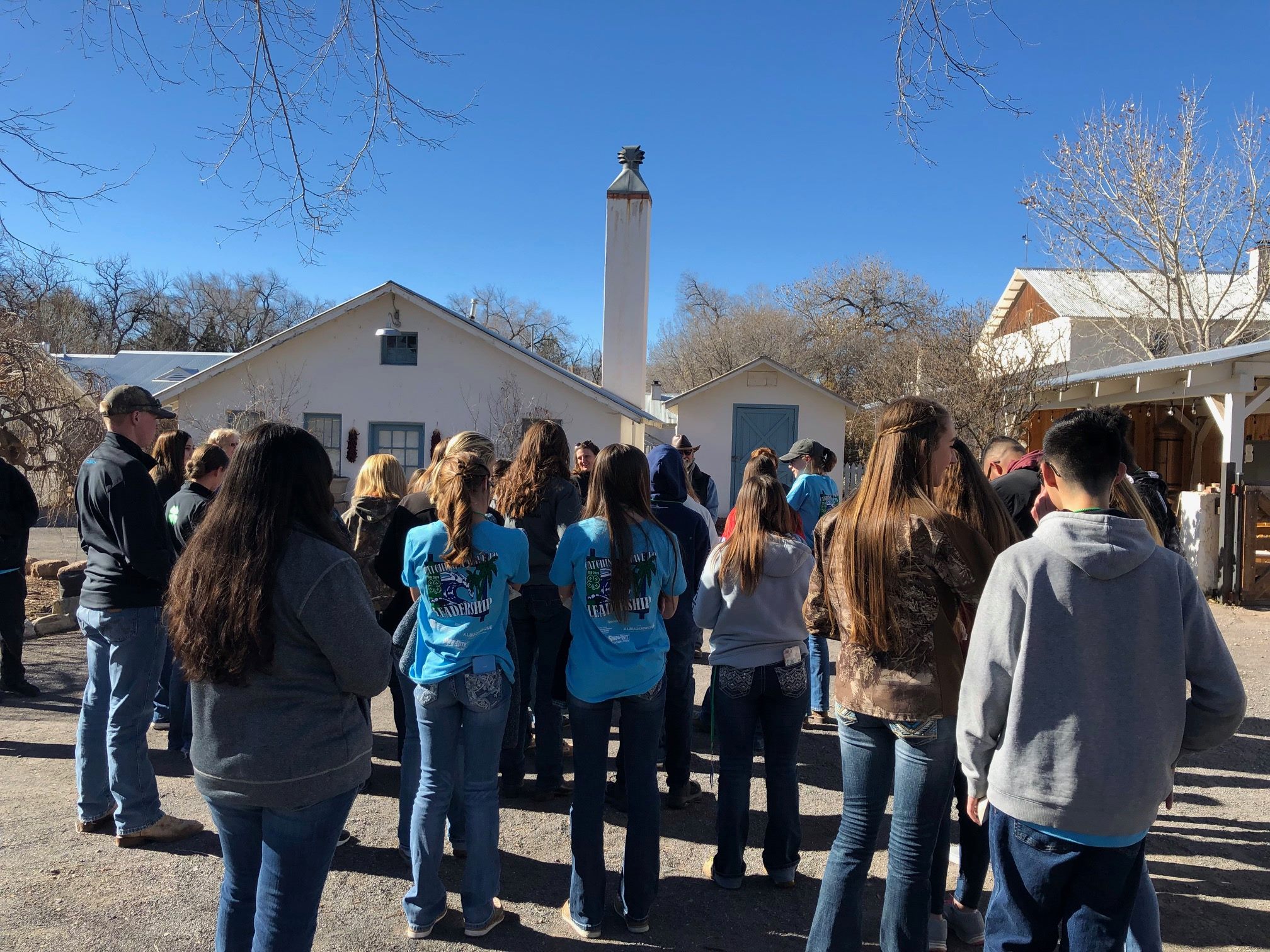 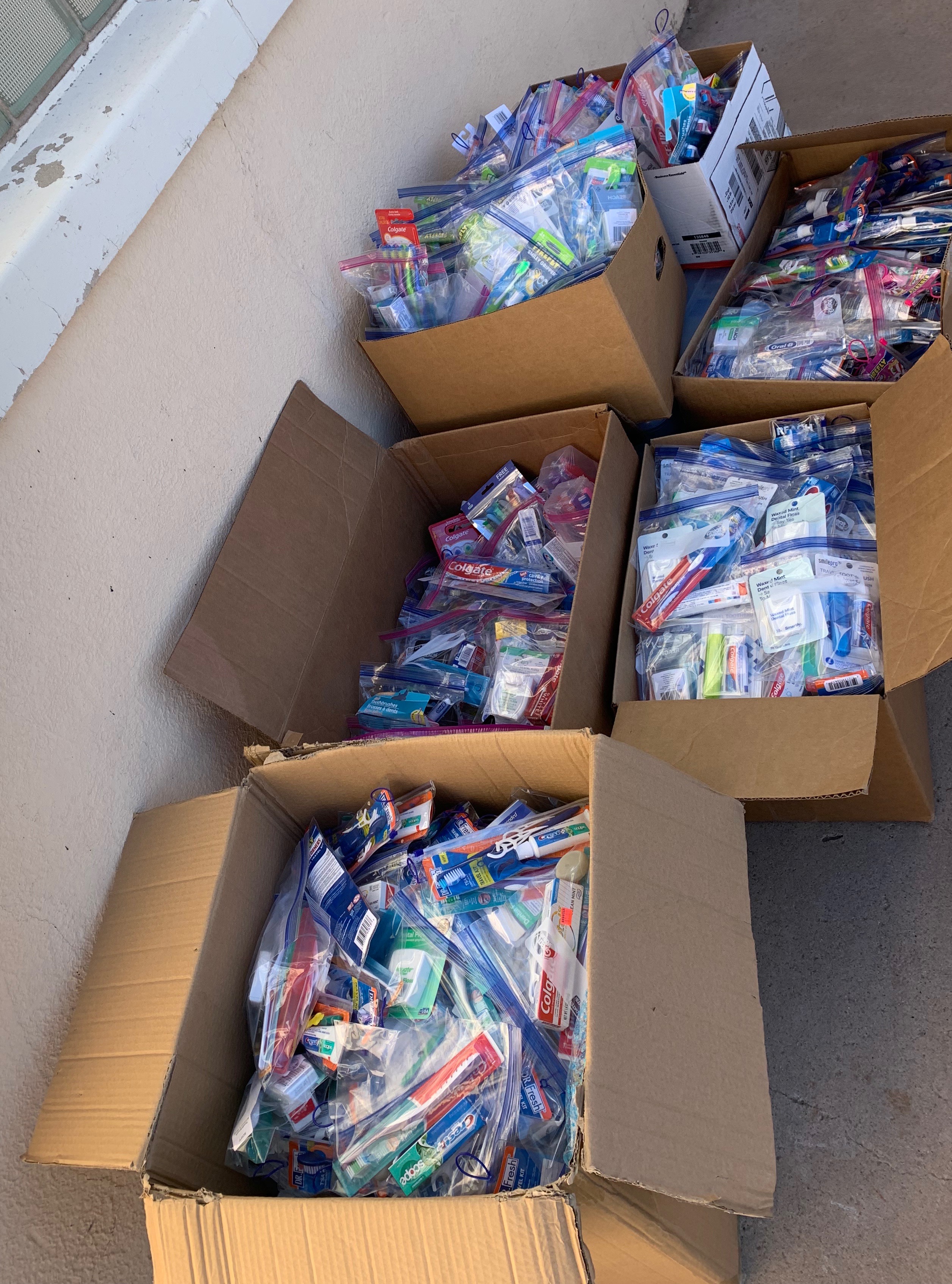 Community Service
The State 4-H Leadership Team selects a community service focus for Senior Leadership Retreat. 4-Hers (individually or as a county) bring items designated for the community service.
Dances
The State 4-H Leadership Team hosts two dances at Senior Leadership Retreat (SLR) designating a theme for each night.
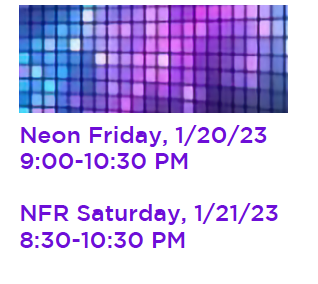 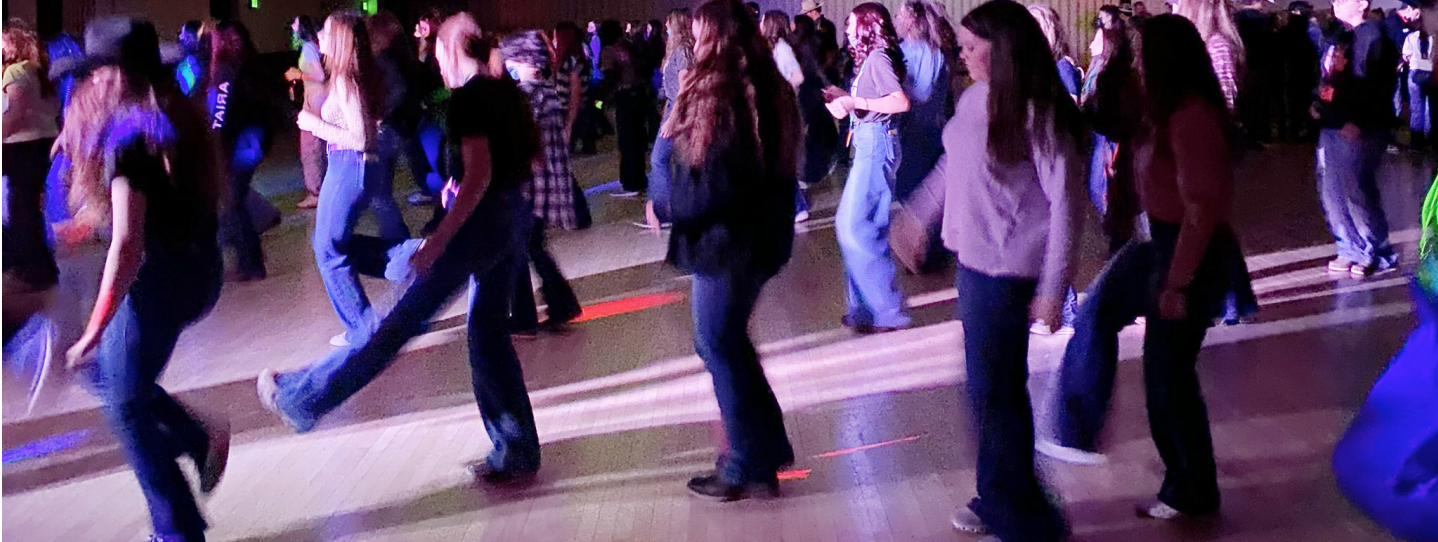 Look for registration information at your 
County Extension Office in the fall.
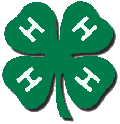